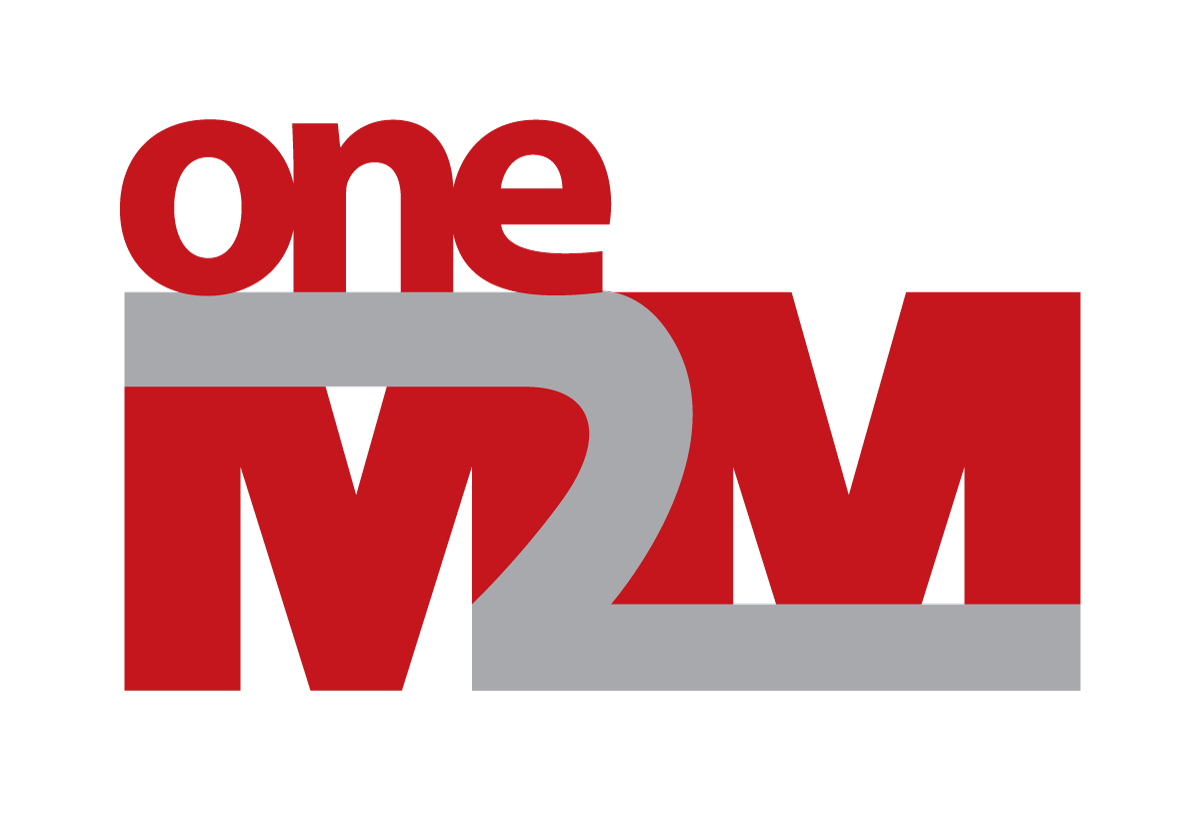 Release 1 PrimerWhat’s in there, and why is it important?
Dr. Josef J. Blanz
Principal Engineer, Qualcomm
jblanz@qti.qualcomm.com
oneM2M www.oneM2M.org
Outline:
What?
Why?
How?
What?
Next?
Where?
Outline:
What is oneM2M about?
Why is it important?
How does it work?
What is covered?
Next steps in oneM2M?
Where to find info?
What is oneM2M about?
What is oneM2M about?
M2MIoTIoE
What is oneM2M about?
M2MIoTIoE…???
Short Recap
HAV
temp
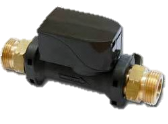 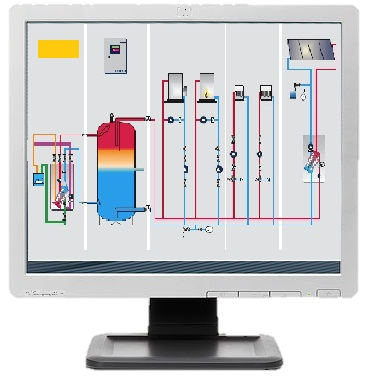 heat
I/O
A/C
flow
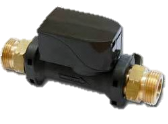 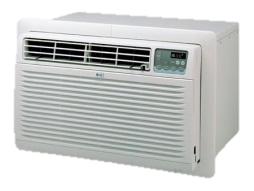 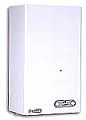 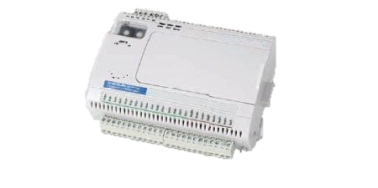 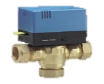 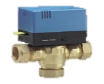 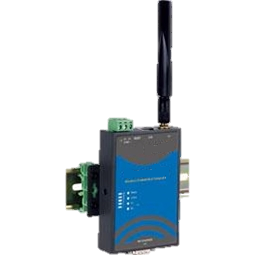 valve
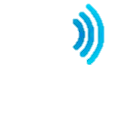 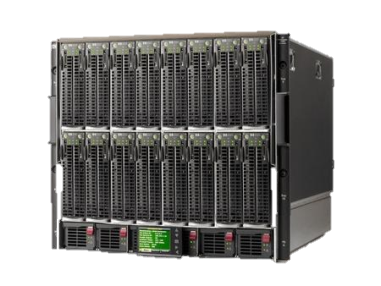 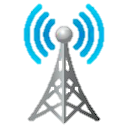 pump
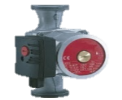 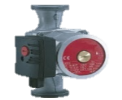 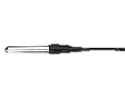 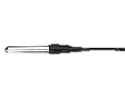 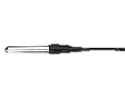 HAV
temp
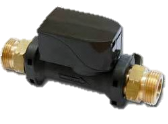 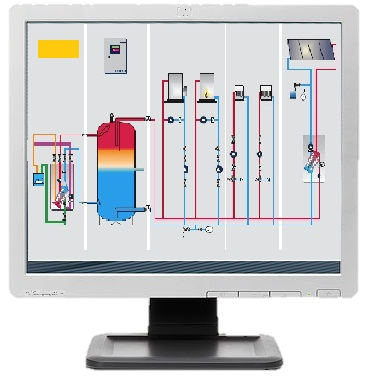 heat
I/O
A/C
flow
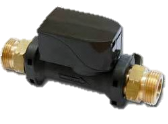 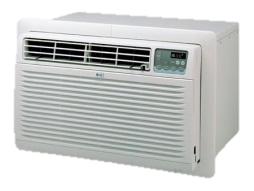 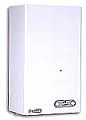 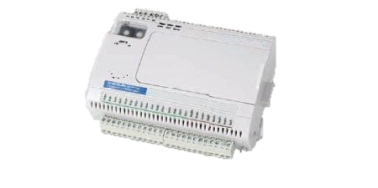 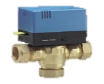 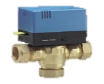 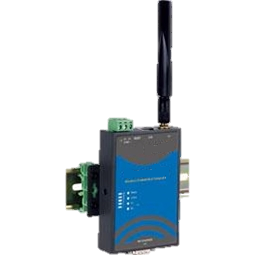 valve
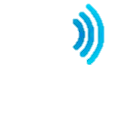 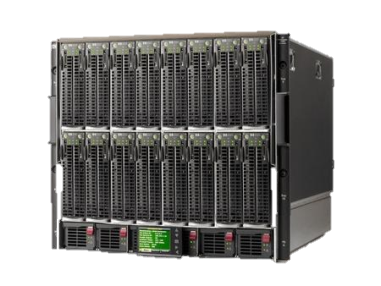 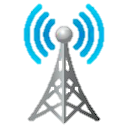 pump
LAN
WWAN
WAN
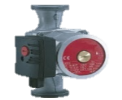 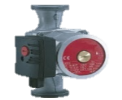 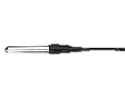 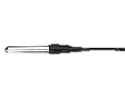 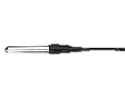 HAV
temp
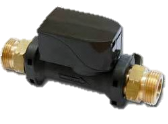 App
App
App
App
App
App
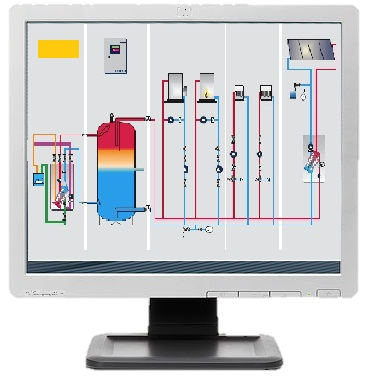 heat
heat
I/O
I/O
A/C
A/C
flow
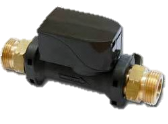 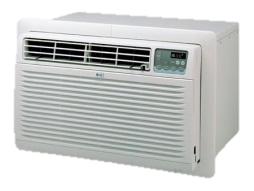 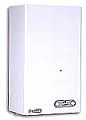 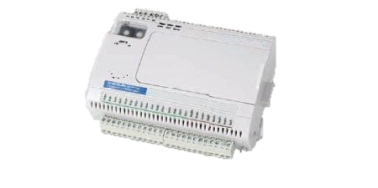 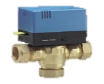 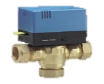 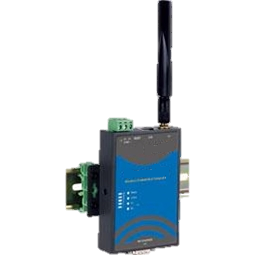 valve
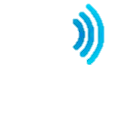 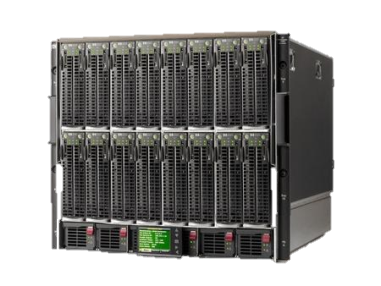 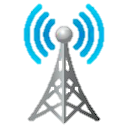 pump
LAN
WWAN
WAN
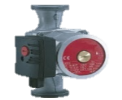 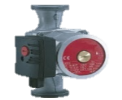 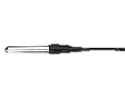 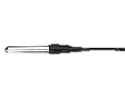 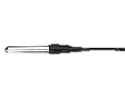 HAV
temp
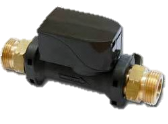 App
App
App
App
App
App
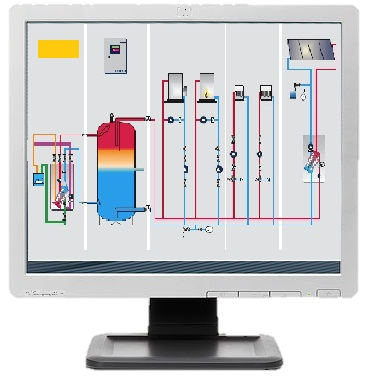 heat
heat
I/O
I/O
A/C
A/C
flow
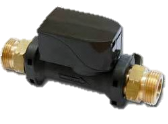 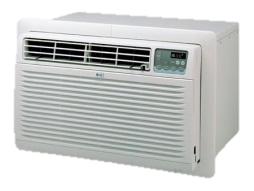 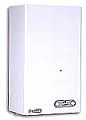 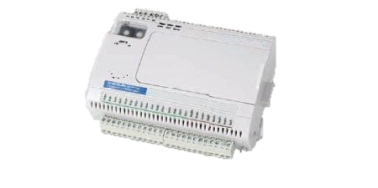 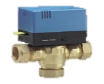 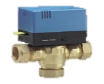 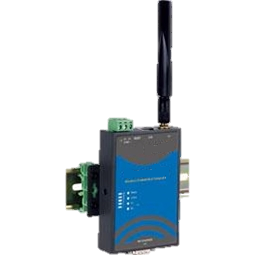 valve
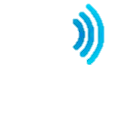 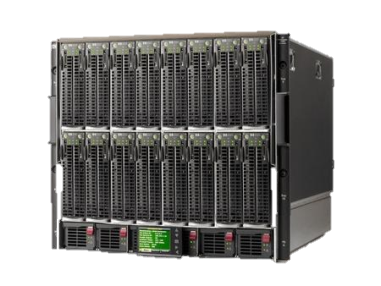 MW
MW
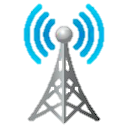 pump
LAN
WWAN
WAN
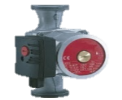 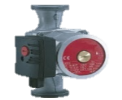 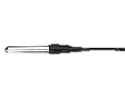 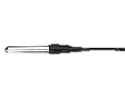 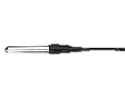 HAV
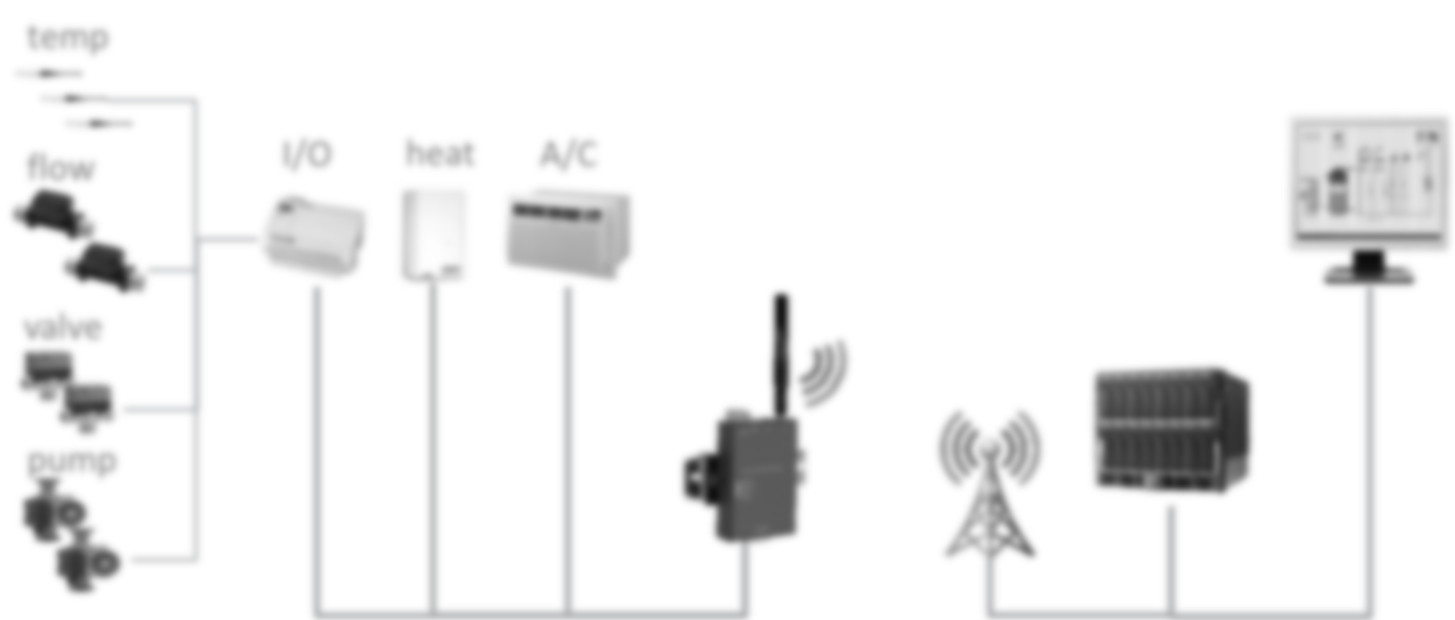 App
App
App
App
App
App
heat
I/O
A/C
MW
MW
LAN
WWAN
WAN
HAV
App
App
App
App
App
App
heat
I/O
A/C
MW
MW
Communication Network(s)
HAV
App
App
App
App
App
App
heat
I/O
A/C
MW
MW
Communication Network(s)
eHealth
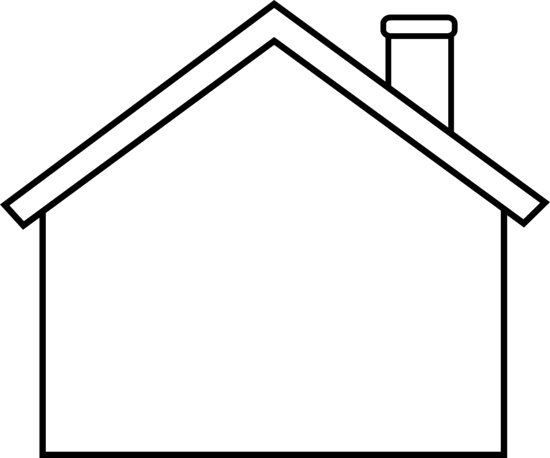 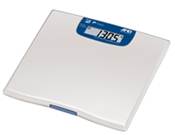 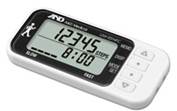 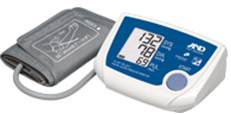 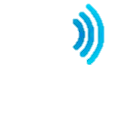 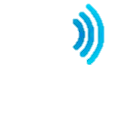 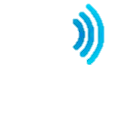 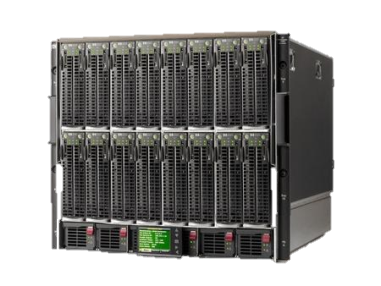 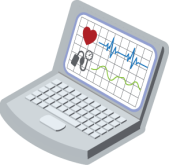 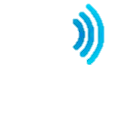 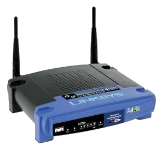 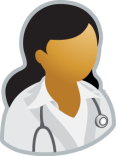 Doctor
eHealth
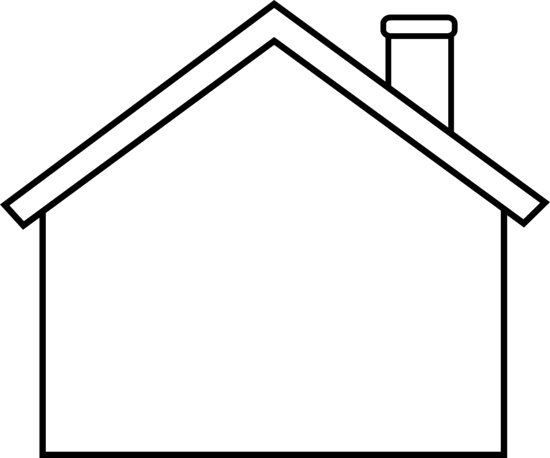 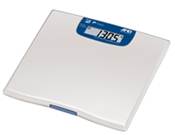 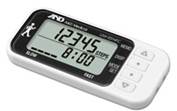 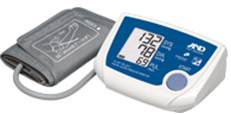 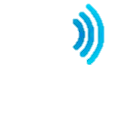 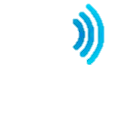 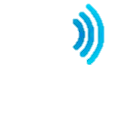 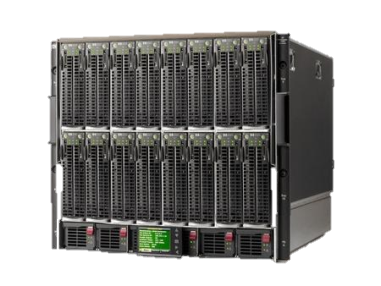 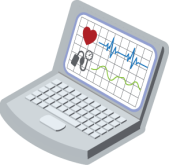 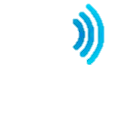 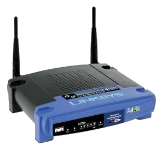 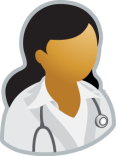 WLAN
WAN
Doctor
eHealth
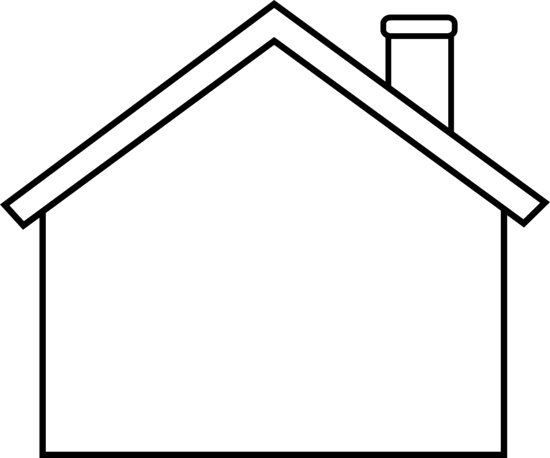 App
App
App
App
App
heat
I/O
A/C
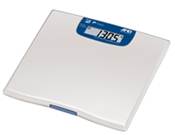 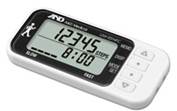 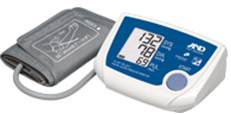 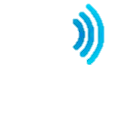 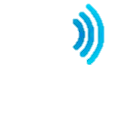 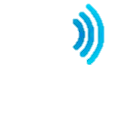 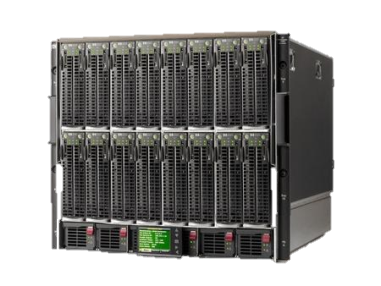 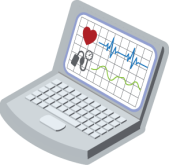 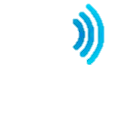 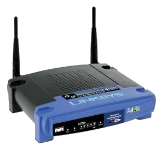 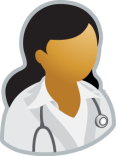 WLAN
WAN
Doctor
eHealth
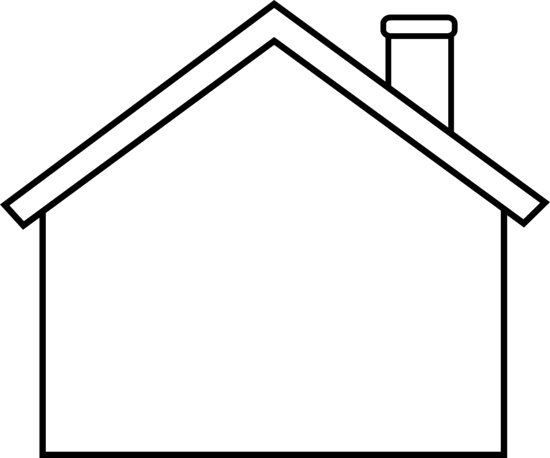 App
App
App
App
App
heat
I/O
A/C
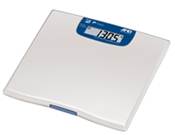 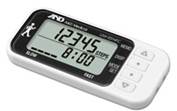 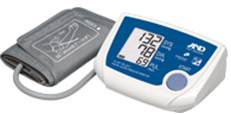 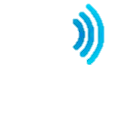 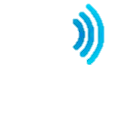 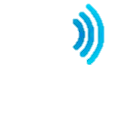 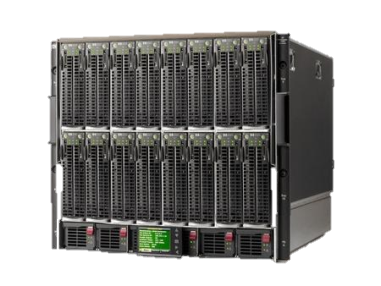 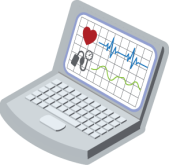 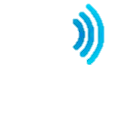 MW
MW
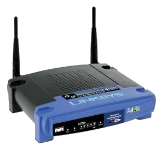 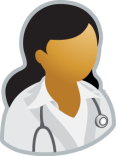 WLAN
WAN
Doctor
eHealth
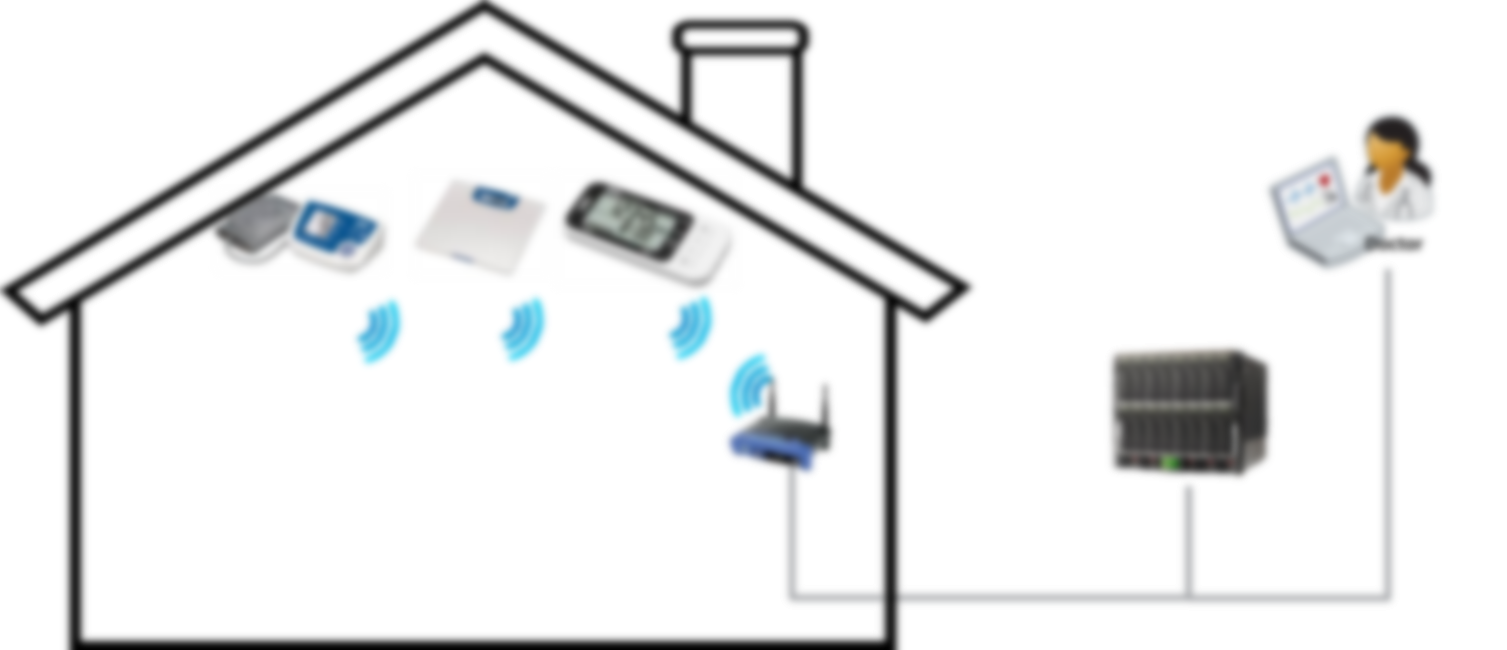 App
App
App
App
App
heat
I/O
A/C
MW
MW
WLAN
WAN
eHealth
App
App
App
App
App
heat
I/O
A/C
MW
MW
Communication Network(s)
eHealth
App
App
App
App
App
heat
I/O
A/C
MW
MW
Communication Network(s)
Smart Home
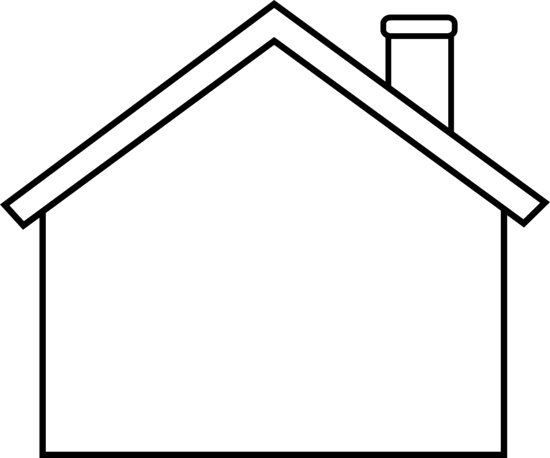 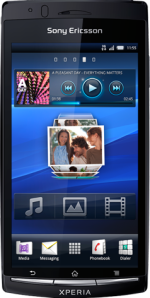 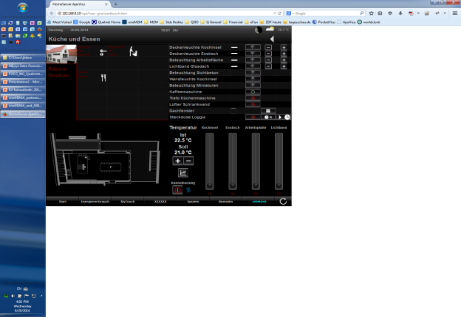 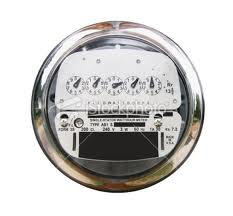 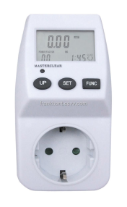 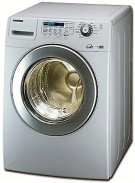 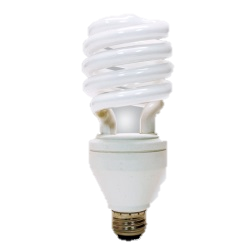 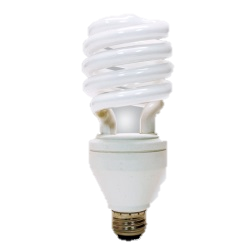 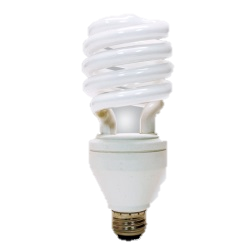 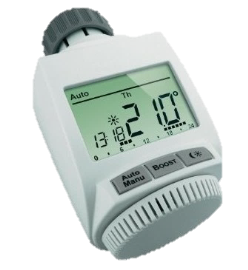 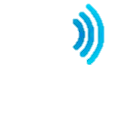 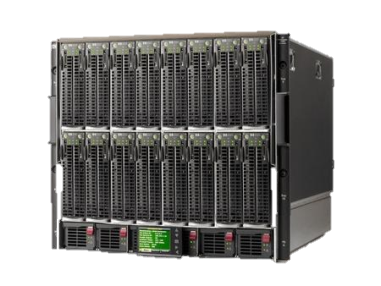 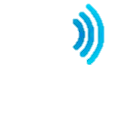 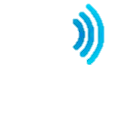 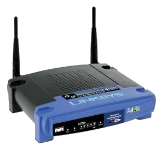 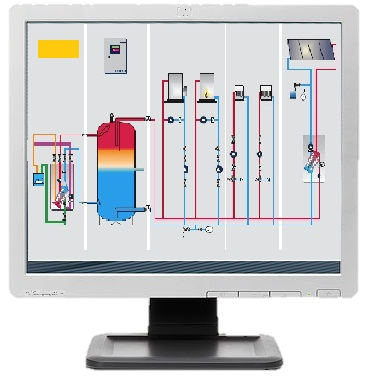 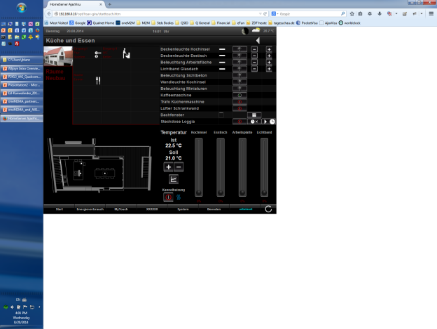 Smart Home
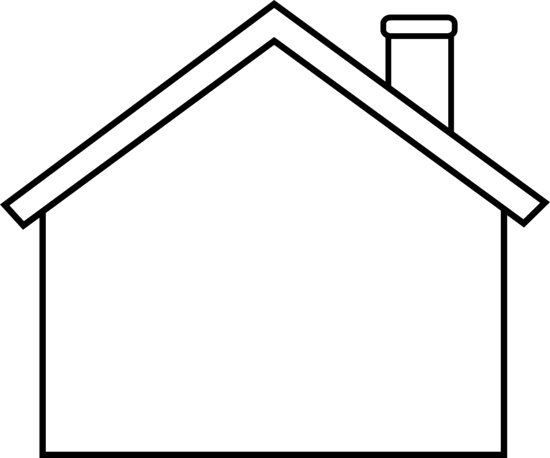 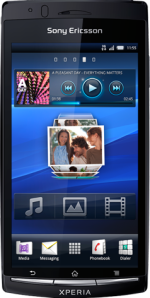 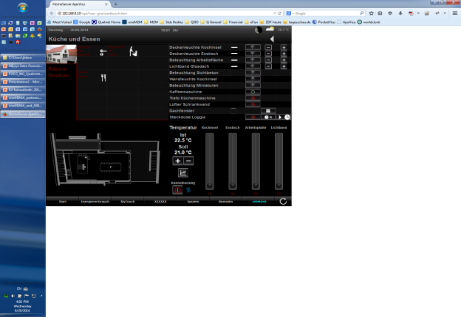 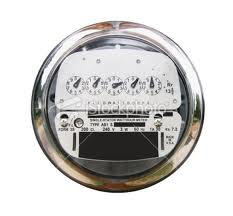 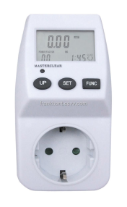 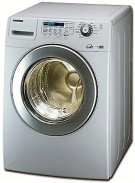 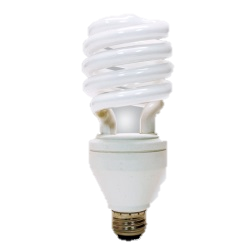 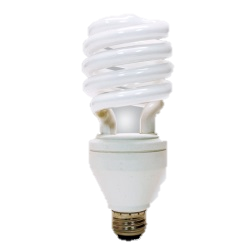 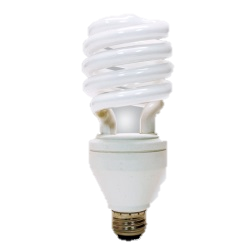 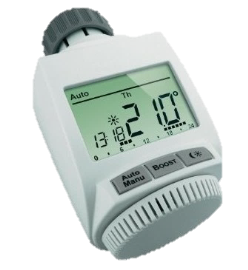 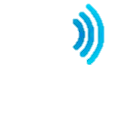 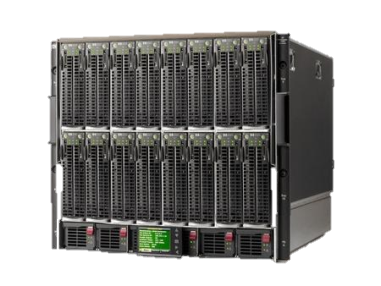 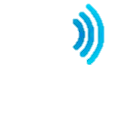 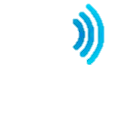 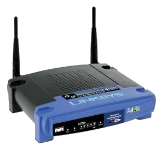 LAN/WLAN
WAN
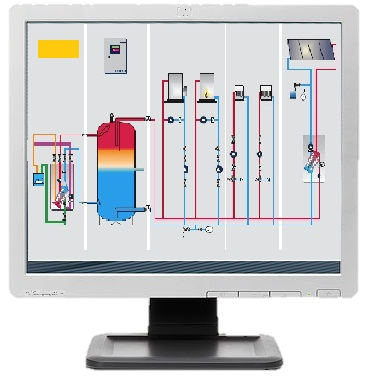 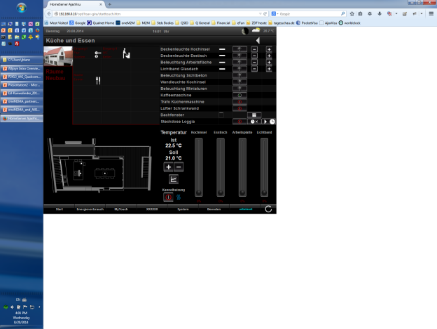 Smart Home
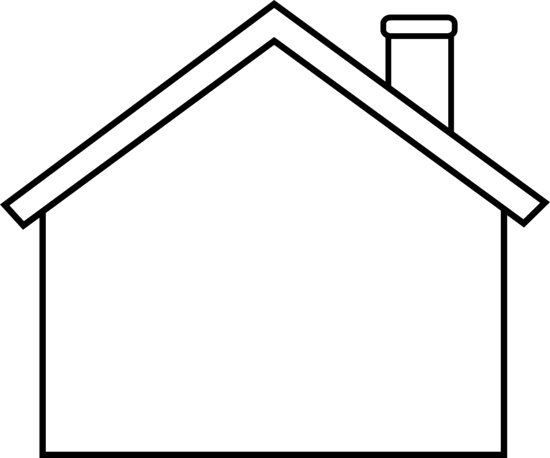 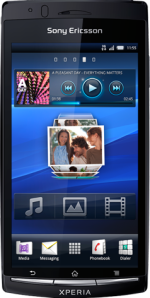 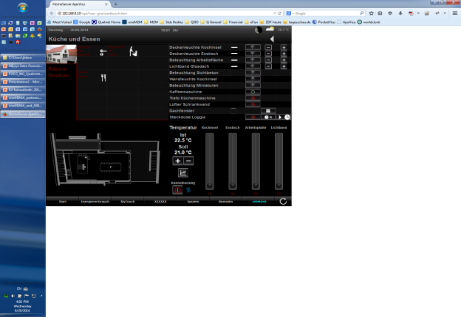 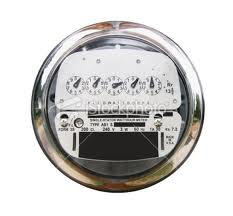 App
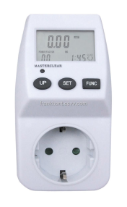 App
App
App
App
App
App
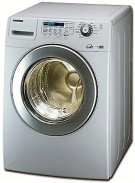 heat
I/O
A/C
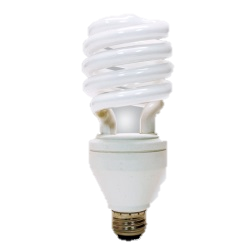 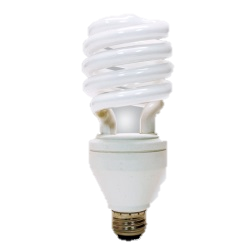 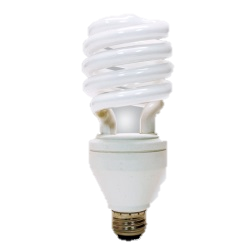 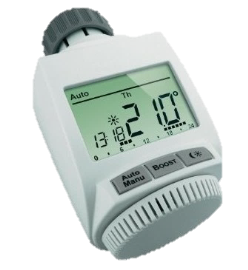 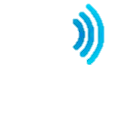 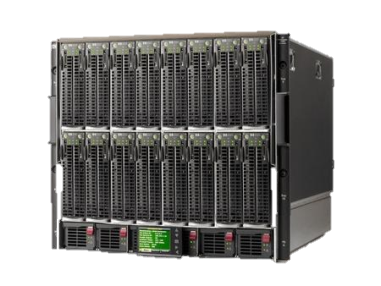 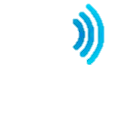 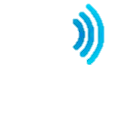 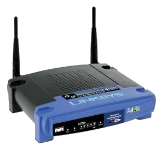 LAN/WLAN
WAN
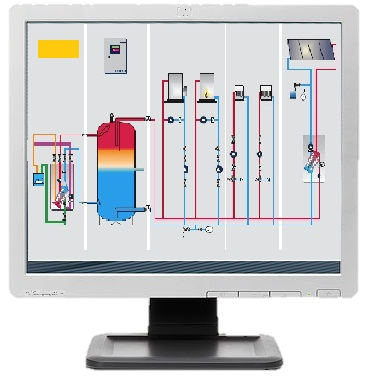 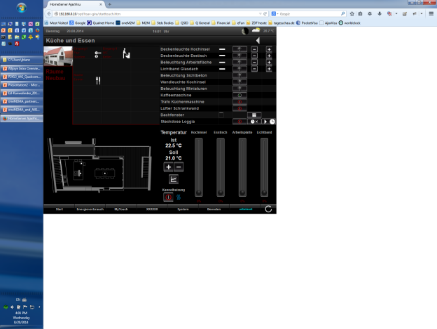 Smart Home
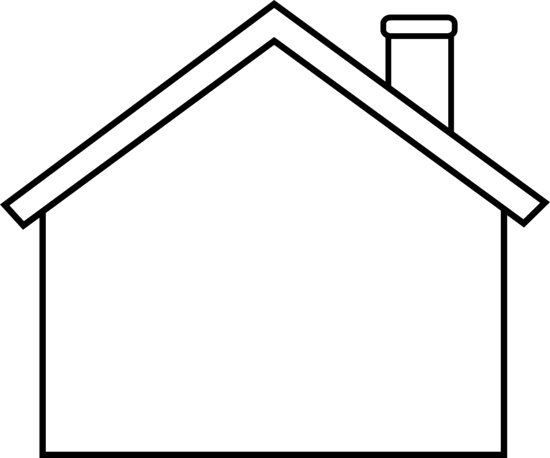 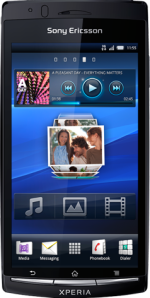 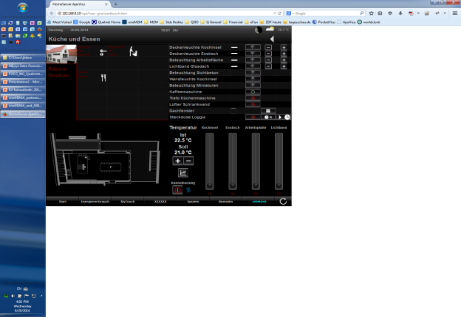 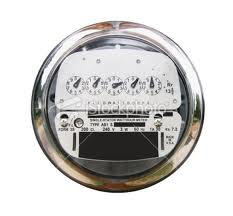 App
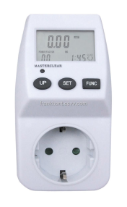 App
App
App
App
App
App
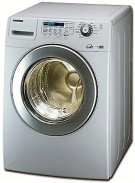 heat
I/O
A/C
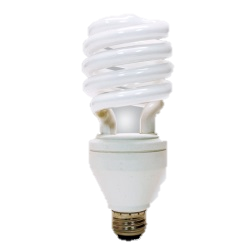 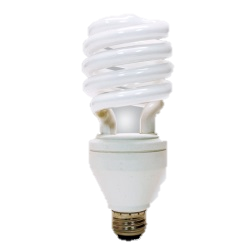 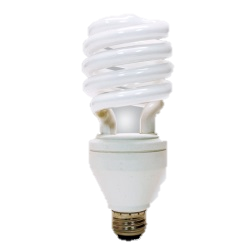 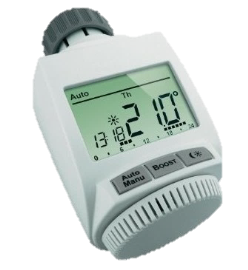 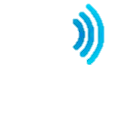 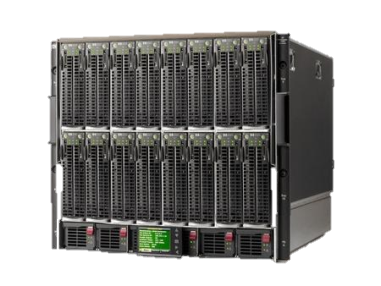 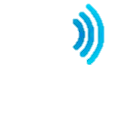 MW
MW
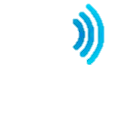 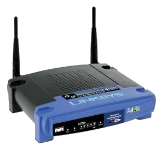 LAN/WLAN
WAN
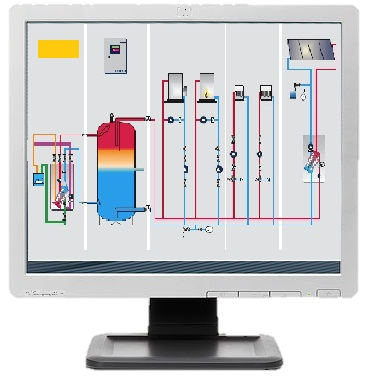 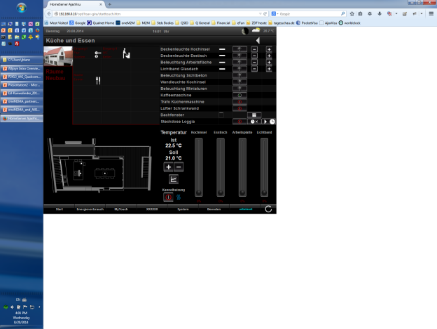 Smart Home
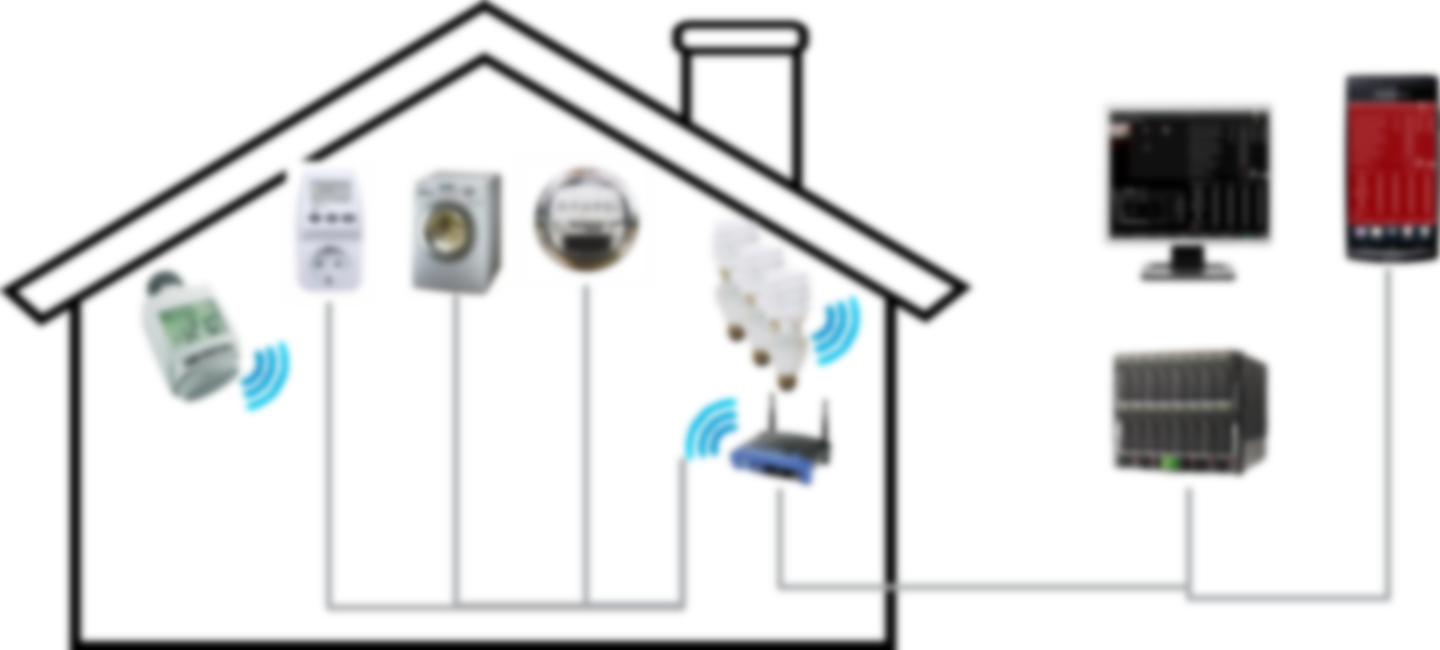 App
App
App
App
App
App
App
heat
I/O
A/C
MW
MW
LAN/WLAN
WAN
Smart Home
App
App
App
App
App
App
App
heat
I/O
A/C
MW
MW
Communication Network(s)
Automotive
App
App
App
App
App
App
I/O
A/C
MW
MW
Communication Network(s)
Metering
App
App
App
App
App
heat
MW
MW
Communication Network(s)
Asset Monitoring
App
App
App
App
App
A/C
MW
MW
Communication Network(s)
XYZ
App
App
App
App
MW
MW
Communication Network(s)
It all looks similar
It is all one…
It is all oneM2M
oneM2M
AE
AE
AE
AE
AE
Application Layer
heat
I/O
A/C
CSE
CSE
Service Layer
CSE
Network Layer
Communication Network(s)
AE:	Application Entity
CSE:	Common Services Entity
oneM2M
It is Software/Middleware
It sits between applications anddata processing & communication HW
Integrated into devices/gateways/serverse.g. sensors, actors, things, routers, cloud 
Connects data producers and consumersin secure manner
Hides complexity of NW usage from apps
Controls when communication happens
Increases efficiency of data transport
Stores and shares data
Supports access control
Notifies about events
Talks to groups of things
Manages devices on large scale
Application Layer
Service Layer
Network Layer
oneM2M
…
HAV Apps
Home Apps
Asset Apps
eHealth Apps
Simple APIs via Standardized Reference Points
Service Layer
Data Processing Resources & Protocols (selection) & Communication HW
Communication Network(s)
Horizontal layer of functions commonly needed across different segmentsSimilar: Generic OS versus use case-specific application
Interworking
Home Apps
eHealth Apps
…
HAV Apps
Asset Apps
Standard X
Standard Y
Simple APIs via Standardized Reference Points  & Interworking
Service Layer
Data Processing Resources & Protocols (selection) & Communication HW
Communication Network(s)
Horizontal layer of functions commonly needed across different segmentsSimilar: Generic OS versus use case-specific application
Check out last webinar for…
Taking a Look Inside
by Nicolas Damour
Senior Manager for Business and Innovation Development, Sierra Wirelessand Chair of Architecture Working Group
Held on October 30th 2014
http://www.onem2m.org/technical/webinars
Why is it important?
Why is it important?
Cost ↓Fragmentation ↓
Opportunities ↑
Why is it important?
Cost ↓Fragmentation ↓Opportunities ↑…???
Reduced CAPEX
Lower complexity of development 
Functions provided by the M2M SL do not need to be developed in a proprietary way, think “library”
Programmer does not need to be a communications expert
Standardized protocols & APIs 
simplifies application development, testing and interworking of components
Horizontal SL reduces deployment cost
No need for vertical/segment-specific platforms
Shared infrastructure, still isolated well and secure
Allows for scaling; same components in different industries
Higher component volumes
Faster Time to Market
CAPEX Impact
Service Deployment
Application Development
General PurposeVolume ↑
SimpleAPIs
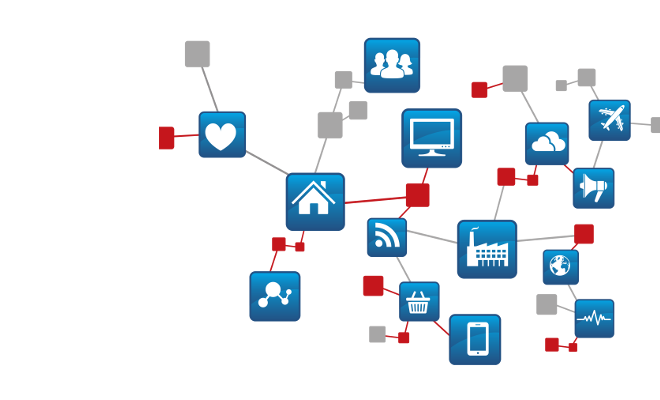 UnifiedPlatform
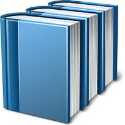 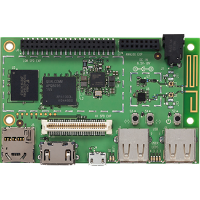 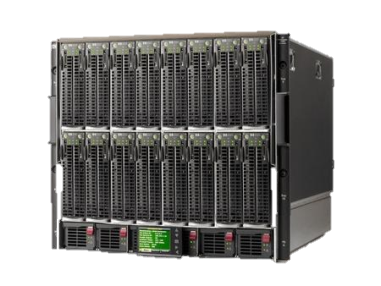 e.g. Library
e.g. Modules orGateways
CSE
M2M/IoTService Provider
Server
Developer:
CSE functions ready to use
No module/network expert needed
App development independent of underlying transport
Standard message exchanges
Focus on use case logic
Faster development process
Only one platform
Serves commonly needed functions to different use cases and applications
Shared infrastructure & core service across different customers / verticals
AE
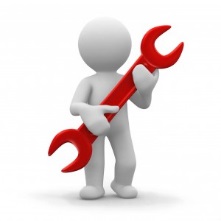 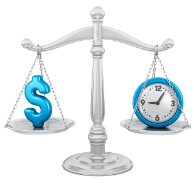 AE
AE
LowerCAPEX
CSE
NW
Reduced OPEX
Communication Efficiency
Policy-Driven Communication 
Store-and-forward with Scheduling  and Access Selection
Allows to adjust to cost / efficiency needs
Event Communication
Only send information when relevant events happen
Sensor/Actor/Data Sharing
Produce once, consume multiple timesShare sensors / actors across use cases
Flexibility
Utilize best transport network to meet business needs
Applications do not need to be aware of connectivity options supported by devices
Same service layer for different verticals / segments
Reduces cost of operation
Possibility to share infrastructure with other verticals and only pay for service used
OPEX Impact
Sensor/Actor/Data Sharing
NW Efficiency & Protection
Consumers
alarm
alarm
producer
producer
Windows Sensors:Security ServiceHAV-SystemHome GUI
polling
events
consumer
consumer
Producer
log
log
AccessControl
AccessControl
t
Storage
t
t
Sensor orData Source
Policies
Producers
Door Locks:Security ServiceControl PanelHome GUI
Consumer
Communication Cost↓
t
AccessControl
AccessControl
Storage
Actor orData Sink
Flexible Choices
Single Platform
Minimize maintenance expenses
Shared infrastructure
Scalable to volume/processing needed
AE
AE
LowerOPEX
CSE
CSE
Access 1
Access 1&2
CSE
NW
Horizontal Opportunities
Share sensors/actors/events/data across applications or verticals
Allows for new business models / added value
Governed by access control
Unified horizontal M2M/IoT data & event communication and sharing platform
Streamlined communication and sharing functions
Easy interworking with vertical/application-specific standards
Developer can just focus on application logic
Does not need to implement communications / data sharing details
Address new markets and products
Due to reduction in CAPEX/OPEX and complexity, M2M & IoT solutions can be addressing use cases where development cost and time was prohibitive so far
Motivation for Transition
Vertical Silos
Interconnected Silos
Intra-Vertical or Intra-Use Case
Lower cost
CAPEX & OPEX impact as explained, easier to maintain, focus only on Apps
Larger eco system: More choices
Transition from one SP to another SP using same standard
Chose from different SW/HW vendors that offer standard compliant products
Select products that match with individual requirements, minimize cost for customization
Inter-Vertical or Inter-Use Case
All of the motivators above, plus:
New opportunities
Shared access to sensors/actors/events/data allows for new business models / added value
X-access allows for synergies between so-far isolated silos
How does it work?
Request / Response Paradigm
Entities communicate with each other via pairs of requests and responses
A request-message triggers a response message






Request/Response pattern allows for robust data transport when needed
Request/Response pattern allows for subscribe/notify mechanisms
Request / Response pattern is quite flexible as it can be used to accommodate other message passing patterns as well.
Originators: AEs or CSEsReceivers: CSEs, AE (optional)
Resource oriented approach in oneM2M
REST = Representational State Transfer
Dissertation by Thomas Roy Fielding, 2000 {HTTP contributor}
Architectural style for distributed applications
State information is residing in hosted resources only
Interfaces between entities use stateless communication
Requests can be processed based on resource state and request itself => idempotent
State transition is done by manipulation of resources
Simple and uniform interfaces are used to access resources
Create, Retrieve, Update, Delete
All services offered via addressable resources with access control
Idempotency is key for scalability (caches, proxies, drops, repetitions)
oneM2M not strictly REST but RESTful / resource oriented
Also added notifications
Simplified Event Flow
Secure Remote Provisioning
Supports legacy Device Management protocols
Roll-out of Security Credentials, Registration Targets, Entity-IDs etc.
Establish Secure Communication *
Hop by hop between neighboring oneM2M entities
Data Sharing governed by Access Control *
Discovery of resources (special form of Retrieve)
CRUD access to data sharing resources (e.g. containers, groups)
Establishment of subscriptions 
Execution of Notifications when subscriptions trigger
Policy-driven communications 
CMDH: Communication Management and Delivery Handling
Device Management
Application life cycle management, diagnostics etc.

* Some more details on following slides
10,000 foot view
1
2
3
4
M2M ServiceActivation &Initial Device Provisioning
Secure M2MCommunication &M2M ServiceRegistration
‘Normal’M2M Service Operation,
CRUD & Nexchanges
Device Management Actions
Secure Communication
From “Facing the Challenges of M2M Security and Privacy” Webinar by Phil Hawkes
Hop-by-Hop
TLS/DTLS v1.2
AE-CSE
AE: TLS Client (C)
CSE: TLS Server (S)
CSE-CSE
CSE1: TLS Client (C)
CSE2: TLS Server (S)
Field Domain
Sensor
Gateway
S
C
AE1
CSE1
C
S
S
C
AE2
CSE2
M2M SP’s Server
Web App
Server
Infrastructure
Domain
Check out : https://www.brighttalk.com/webcast/11949/133367for details on authentication options etc.
Example: Data Sharing
Infrastructure
Cloud AE3
CSE
Gateway
Cellular Network
Cloud AE2
C
CSE
Device
LocalConnectivity
Cloud AE1
Sensor AE
subscribed
CMDH
CMDH
Example: Data Sharing
Infrastructure
Cloud AE3
CSE
Gateway
Cellular Network
Cloud AE2
C
CSE
Device
LocalConnectivity
Cloud AE1
Sensor AE
subscribed
CMDH
CMDH
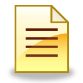 New measurement #1 takenOriginator: Sensor AE; Receiver: CSE on Gateway; Target: CSE in cloudCreate //SL-Cloud/C, not urgent, complete by 4:00 am
Policies on MN say: For “not urgent” => only from 2 am to 5 am
CSE on Gateway accepts and buffers request in CMDH
10:00 pm
ContainerResource
Example: Data Sharing
Infrastructure
Cloud AE3
CSE
Gateway
Cellular Network
Cloud AE2
C
CSE
Device
LocalConnectivity
Cloud AE1
Sensor AE
subscribed
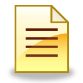 CMDH
CMDH
New measurement #1 takenOriginator: Sensor AE; Receiver: CSE on Gateway; Target: CSE in cloudCreate //SL-Cloud/C, not urgent, complete by 4:00 am
Policies on MN say: For “not urgent” => only from 2 am to 5 am
CSE on Gateway accepts and buffers request in CMDH
10:00 pm
Example: Data Sharing
Infrastructure
Cloud AE3
CSE
Gateway
Cellular Network
Cloud AE2
C
CSE
Device
LocalConnectivity
Cloud AE1
Sensor AE
subscribed
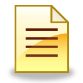 CMDH
CMDH
New measurement #1 takenOriginator: Sensor AE; Receiver: CSE on Gateway; Target: CSE in cloudCreate //SL-Cloud/C, not urgent, complete by 4:00 am
Policies on MN say: For “not urgent” => only from 2 am to 5 am
CSE on Gateway accepts and buffers request in CMDH
10:00 pm
Example: Data Sharing
Infrastructure
Cloud AE3
CSE
Gateway
Cellular Network
Cloud AE2
C
CSE
Device
LocalConnectivity
Cloud AE1
Sensor AE
subscribed
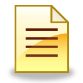 CMDH
CMDH
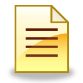 New measurement #2 takenOriginator: Sensor AE; Receiver: CSE on Gateway; Target: CSE in cloudCreate //SL-Cloud/C, not urgent, complete by 4:00 am
Policies on MN say: For “not urgent” => only from 2 am to 5 am
CSE on Gateway accepts and buffers request in CMDH
10:05 pm
Example: Data Sharing
Infrastructure
Cloud AE3
CSE
Gateway
Cellular Network
Cloud AE2
C
CSE
Device
LocalConnectivity
Cloud AE1
Sensor AE
subscribed
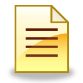 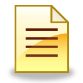 CMDH
CMDH
New measurement #2 takenOriginator: Sensor AE; Receiver: CSE on Gateway; Target: CSE in cloudCreate //SL-Cloud/C, not urgent, complete by 4:00 am
Policies on MN say: For “not urgent” => only from 2 am to 5 am
CSE on Gateway accepts and buffers request in CMDH
10:05 pm
Example: Data Sharing
Infrastructure
Cloud AE3
CSE
Gateway
Cellular Network
Cloud AE2
C
CSE
Device
LocalConnectivity
Cloud AE1
Sensor AE
subscribed
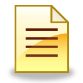 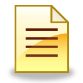 CMDH
CMDH
New measurement #2 takenOriginator: Sensor AE; Receiver: CSE on Gateway; Target: CSE in cloudCreate //SL-Cloud/C, not urgent, complete by 4:00 am
Policies on MN say: For “not urgent” => only from 2 am to 5 am
CSE on Gateway accepts and buffers request in CMDH
10:05 pm
Example: Data Sharing
Infrastructure
Cloud AE3
CSE
Gateway
Cellular Network
Cloud AE2
C
CSE
Device
LocalConnectivity
Cloud AE1
Sensor AE
subscribed
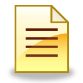 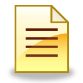 CMDH
CMDH
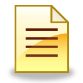 New measurement #24 takenOriginator: Sensor AE; Receiver: CSE on Gateway; Target: CSE in cloudCreate //SL-Cloud/C, not urgent, complete by 4:00 am
Policies on MN say: For “not urgent” => only from 2 am to 5 am
CSE on Gateway accepts and buffers request in CMDH
11:55 pm
Example: Data Sharing
Infrastructure
Cloud AE3
CSE
Gateway
Cellular Network
Cloud AE2
C
CSE
Device
LocalConnectivity
Cloud AE1
Sensor AE
subscribed
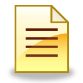 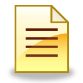 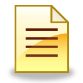 CMDH
CMDH
New measurement #24 takenOriginator: Sensor AE; Receiver: CSE on Gateway; Target: CSE in cloudCreate //SL-Cloud/C, not urgent, complete by 4:00 am
Policies on MN say: For “not urgent” => only from 2 am to 5 am
CSE on Gateway accepts and buffers request in CMDH
11:55 pm
Example: Data Sharing
Infrastructure
Cloud AE3
CSE
Gateway
Cellular Network
Cloud AE2
C
CSE
Device
LocalConnectivity
Cloud AE1
Sensor AE
subscribed
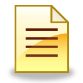 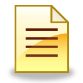 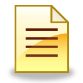 CMDH
CMDH
New measurement #24 takenOriginator: Sensor AE; Receiver: CSE on Gateway; Target: CSE in cloudCreate //SL-Cloud/C, not urgent, complete by 4:00 am
Policies on MN say: For “not urgent” => only from 2 am to 5 am
CSE on Gateway accepts and buffers request in CMDH
11:55 pm
Example: Data Sharing
Infrastructure
Cloud AE3
CSE
Gateway
Cellular Network
Cloud AE2
C
CSE
Device
LocalConnectivity
Cloud AE1
Sensor AE
subscribed
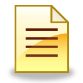 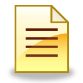 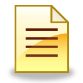 CMDH
CMDH
CMDH in Gateway decides to forward buffered requests.
Bundles them in a single payload, sends Request to cloud.
CREATE <delivery>, event category=“not urgent”, lifespan={soonest of all buffered}
CSE in cloud finds out it is the final target. Accepts the request
02:00 am
Example: Data Sharing
Infrastructure
Cloud AE3
CSE
Gateway
Cellular Network
Cloud AE2
C
CSE
Device
LocalConnectivity
Cloud AE1
Sensor AE
subscribed
CMDH
CMDH
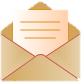 CMDH in Gateway decides to forward buffered requests.
Bundles them in a single payload, sends Request to cloud.
CREATE <delivery>, event category=“not urgent”, lifespan={soonest of all buffered}
CSE in cloud finds out it is the final target. Accepts the request
02:00 am
Example: Data Sharing
Infrastructure
Cloud AE3
CSE
Gateway
Cellular Network
Cloud AE2
C
CSE
Device
LocalConnectivity
Cloud AE1
Sensor AE
subscribed
CMDH
CMDH
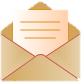 CMDH in Gateway decides to forward buffered requests.
Bundles them in a single payload, sends Request to cloud.
CREATE <delivery>, event category=“not urgent”, lifespan={soonest of all buffered}
CSE in cloud finds out it is the final target. Accepts the request
02:00 am
Example: Data Sharing
Infrastructure
Cloud AE3
CSE
Gateway
Cellular Network
Cloud AE2
C
CSE
Device
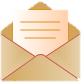 LocalConnectivity
Cloud AE1
Sensor AE
subscribed
CMDH
CMDH
CMDH in Gateway decides to forward buffered requests.
Bundles them in a single payload, sends Request to cloud.
CREATE <delivery>, event category=“not urgent”, lifespan={soonest of all buffered}
CSE in cloud finds out it is the final target. Accepts the request
02:00 am
Example: Data Sharing
Infrastructure
Cloud AE3
CSE
Gateway
Cellular Network
Cloud AE2
C
CSE
Device
LocalConnectivity
Cloud AE1
Sensor AE
subscribed
CMDH
CMDH
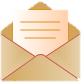 CMDH in Gateway decides to forward buffered requests.
Bundles them in a single payload, sends Request to cloud.
CREATE <delivery>, event category=“not urgent”, lifespan={soonest of all buffered}
CSE in cloud finds out it is the final target. Accepts the request
02:00 am
Example: Data Sharing
Infrastructure
Cloud AE3
CSE
Gateway
Cellular Network
Cloud AE2
C
CSE
Device
LocalConnectivity
Cloud AE1
Sensor AE
subscribed
CMDH
CMDH
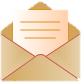 CMDH in cloud unwraps the contained requests, CSE in cloud produces all the requested Creates to C
02:00 am
Example: Data Sharing
Infrastructure
Cloud AE3
CSE
Gateway
Cellular Network
Cloud AE2
C
CSE
Device
LocalConnectivity
Cloud AE1
Sensor AE
subscribed
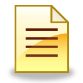 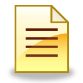 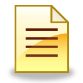 CMDH
CMDH
CMDH in cloud unwraps the contained requests, CSE in cloud produces all the requested Creates to C
02:00 am
Example: Data Sharing
Infrastructure
Cloud AE3
CSE
Gateway
Cellular Network
Cloud AE2
C
CSE
Device
LocalConnectivity
Cloud AE1
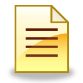 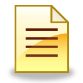 Sensor AE
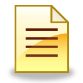 subscribed
CMDH
CMDH
CMDH in cloud unwraps the contained requests, CSE in cloud produces all the requested Creates to C
02:00 am
Example: Data Sharing
Infrastructure
Cloud AE3
CSE
Gateway
Cellular Network
Cloud AE2
C
CSE
Device
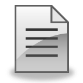 LocalConnectivity
Cloud AE1
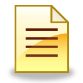 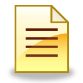 Sensor AE
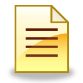 subscribed
CMDH
CMDH
CSE in cloud notifies M2M Customer’s Application “Cloud AE1”about new data in C
02:00 am
Example: Data Sharing
Infrastructure
Cloud AE3
CSE
Gateway
Cellular Network
Cloud AE2
C
CSE
Device
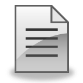 LocalConnectivity
Cloud AE1
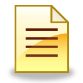 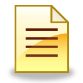 Sensor AE
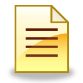 subscribed
CMDH
CMDH
CSE in cloud notifies M2M Customer’s Application “Cloud AE1”about new data in C
02:00 am
Example: Data Sharing
Infrastructure
Cloud AE3
CSE
Gateway
Cellular Network
Cloud AE2
C
CSE
Device
LocalConnectivity
Cloud AE1
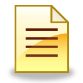 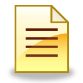 Sensor AE
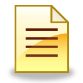 subscribed
CMDH
CMDH
“Cloud AE1” fetches new data in C
02:00 am
Example: Data Sharing
Infrastructure
Cloud AE3
CSE
Gateway
Cellular Network
Cloud AE2
C
CSE
Device
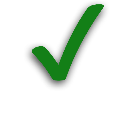 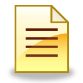 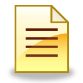 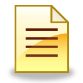 LocalConnectivity
Cloud AE1
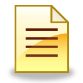 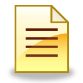 Sensor AE
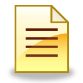 subscribed
CMDH
CMDH
“Cloud AE1” fetches new data in C
02:00 am
Example: Data Sharing
Infrastructure
Cloud AE3
CSE
Gateway
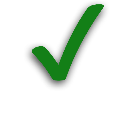 Cellular Network
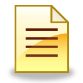 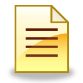 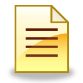 Cloud AE2
C
CSE
Device
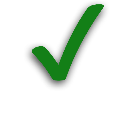 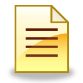 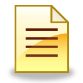 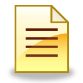 LocalConnectivity
Cloud AE1
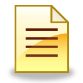 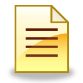 Sensor AE
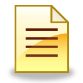 subscribed
CMDH
CMDH
“Cloud AE2” fetches data in C once a day at 3:00 am.
Got Access Privileges => OK
03:00 am
Example: Data Sharing
Infrastructure
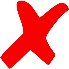 Cloud AE3
CSE
Gateway
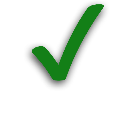 Cellular Network
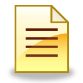 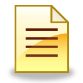 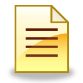 Cloud AE2
C
CSE
Device
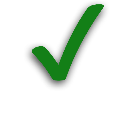 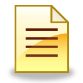 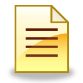 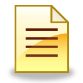 LocalConnectivity
Cloud AE1
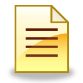 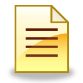 Sensor AE
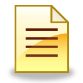 subscribed
CMDH
CMDH
“Cloud AE3” tries to fetch data in C at 4:00 am.
No Access Privileges => Denied!
04:00 am
What is covered?
From “TAKING A LOOK INSIDE” Webinar by Nicolas Damour,
RequirementsTS-0002(WI-0001)
Functional
Architecture
TS-0001(WI-0002)
Definitions& Acronyms
TS-0011(WI-0003)
Service Layer
Core Protocols
TS-0004(WI-0009)
HTTP ProtocolBindingTS-0009(WI-0013)
CoAP ProtocolBindingTS-0008(WI-0012)
ManagementEnablnt - OMATS-0005(WI-0010)
ManagementEnablnt - BBFTS-0006(WI-0010)
MQTT ProtocolBindingTS-0010(WI-0014)
SecuritySolutionsTS-0003(WI-0007)
See webinar at https://www.brighttalk.com/webcast/11949/129553
Work program at http://ftp.onem2m.org/Work Programme/
Next steps in oneM2M
The Work Program for Release 2 of oneM2M Specifications includes the following areas:
Architecture enhancements
Advanced interworking with other systems: AllJoyn interworking, OMA LWM2M interworking
Improvement of communications efficiency
Optimized group-based operations
API description for programmers
Support of Time Series Data, Support of Event Descriptors / Conditional Action Triggers
Interworking with 3GPP Rel-13 MTC features
Protocol enhancements
New binding: Support of Websockets as a transport
Abstraction and Semantics 
Analysis of device and data models used in Home and Industrial Domains
Development of semantic support for M2M data: E.g. Ontologies for smart appliances
Next steps in oneM2M
Continued…  
Security enhancements
Securing communication traversing multiple oneM2M hops
Authorization enhancements: Distributed authorization functions, dynamic authorization with tokens
Enhancements to remote configuration of security parameters
Secure Environment Abstraction: Access functions in secure environments using a common API.
Interoperability and Conformance Testing
Development of interoperability and conformance testing methodologies and test specifications
It is planned to establish a public email reflector for technical Q&APossibly also an online forum
Where to find info?
Web Site	http://www.oneM2M.org	
YouTube Channel
	https://www.youtube.com/c/onem2morg 
Webinars	 www.onem2m.org/technical/webinars
Published Specifications
	http://www.onem2m.org/technical/published-documents 
Events
	http://www.onem2m.org/news-events/events
Documents developed in oneM2M: TRs, candidate TSs, ratified TSs
http://ftp.onem2m.org/Deliverables
Meeting documents & contributions
http://ftp.onem2m.org/Meetings
Join us at theoneM2M Showcase & Workshop
Live Demonstrations of oneM2M implementations
Keynotes and Panel discussions on hot M2M and IoT topics
1-2 June 2015, Dallas, TX, USA
http://www.tia2015.org/workshop-3-onem2m-showcase-and-workshop
In conjunction with TIA’s“Network of the Future” Conference 2015http://www.tia2015.org
Thank You!
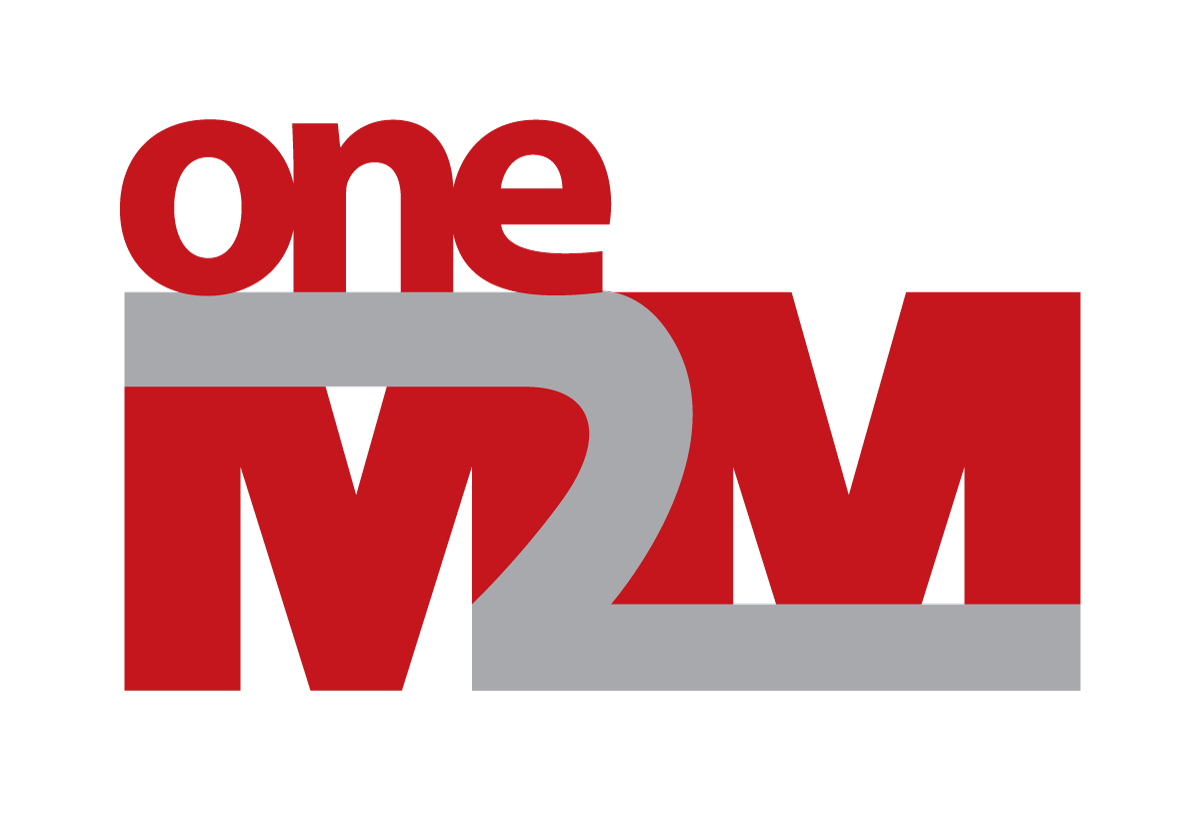 Q&A
Contact Information
Dr. Josef J. Blanz
Principal Engineer
Qualcomm Standards & Industry Organizations
+49 6326 701230
jblanz@qti.qualcomm.com
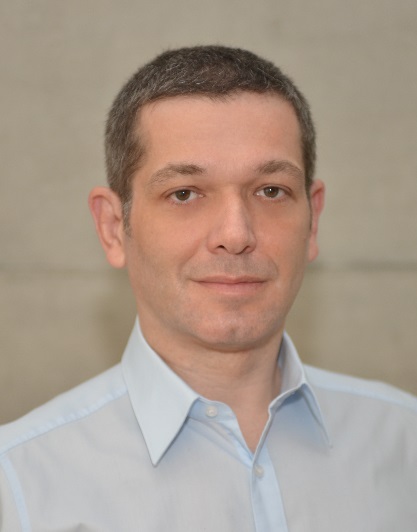 Backup Material
Supported Configurations
Topologies
AE
AE
AE
Infrastructure Node
IN-CSE
Middle Node
Middle Node
CSE
CSE
Middle Node
ApplicationDedicatedNode
AE
CSE
AE
ApplicationDedicatedNode
ApplicationServiceNode
AE
AE
ApplicationDedicatedNode
CSE
CSE
AE